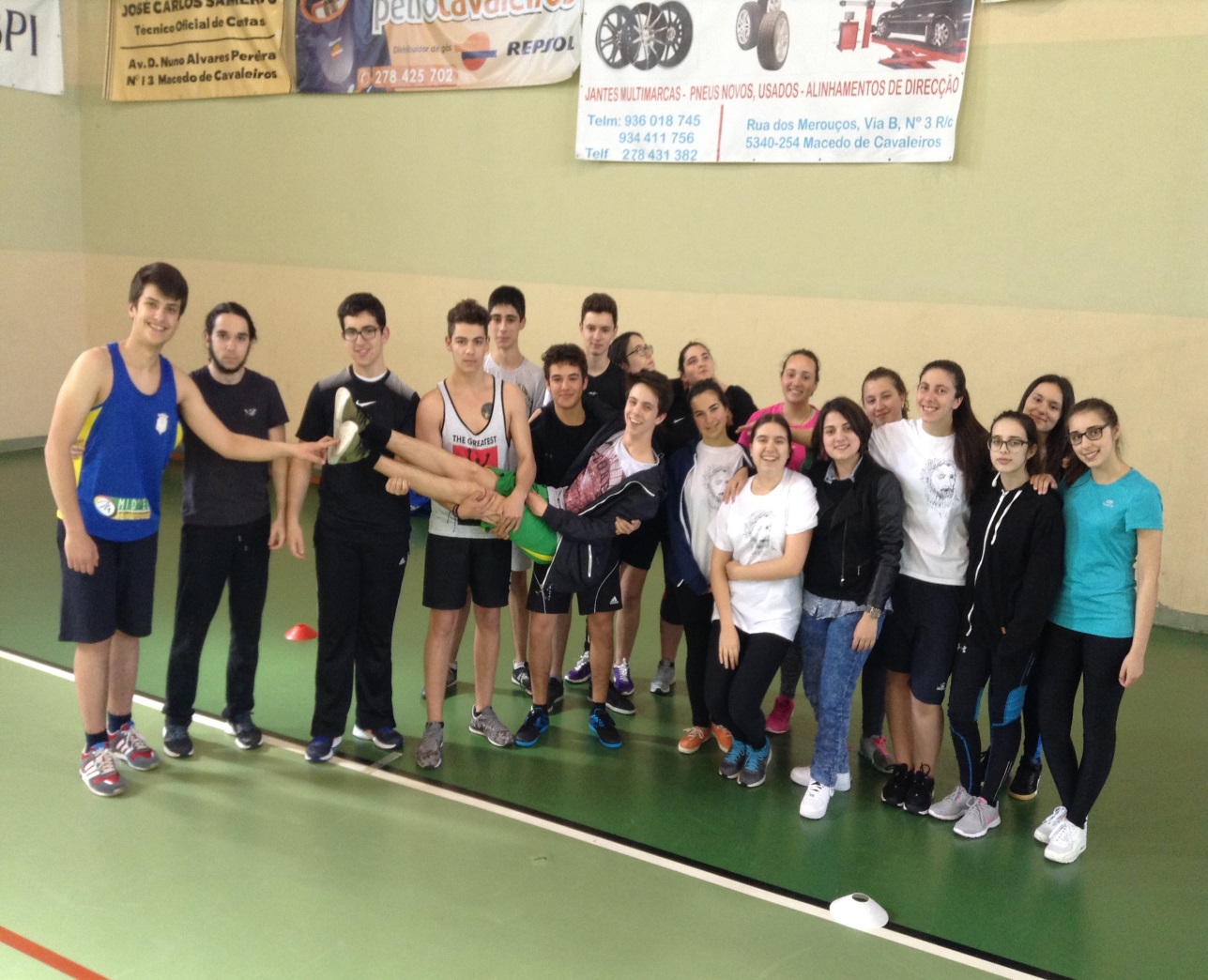 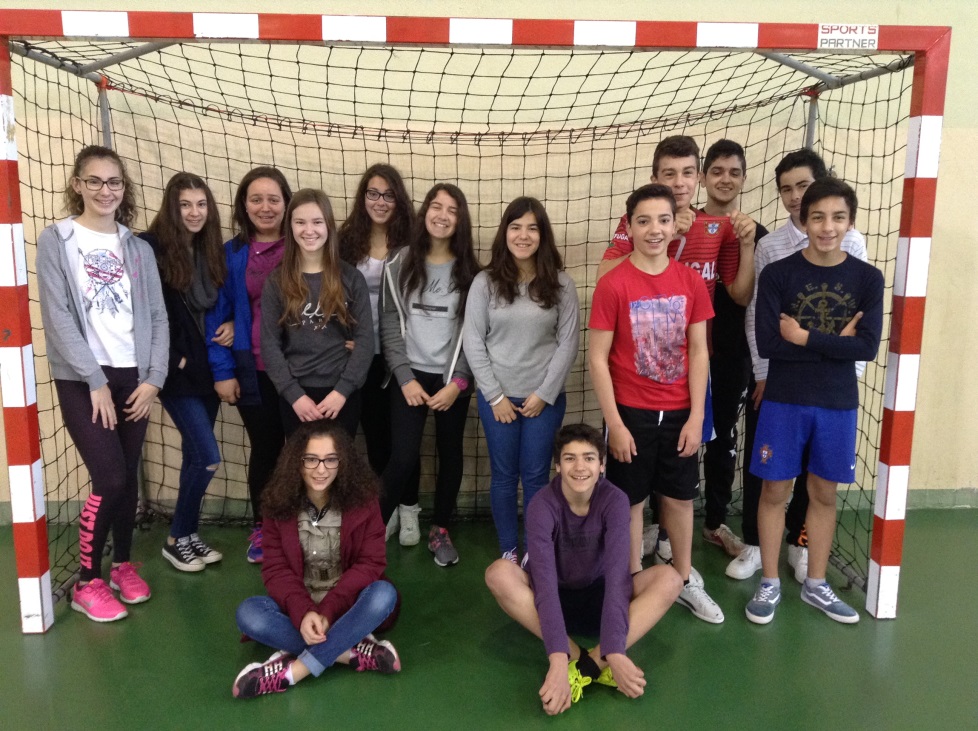 PORTUGAL
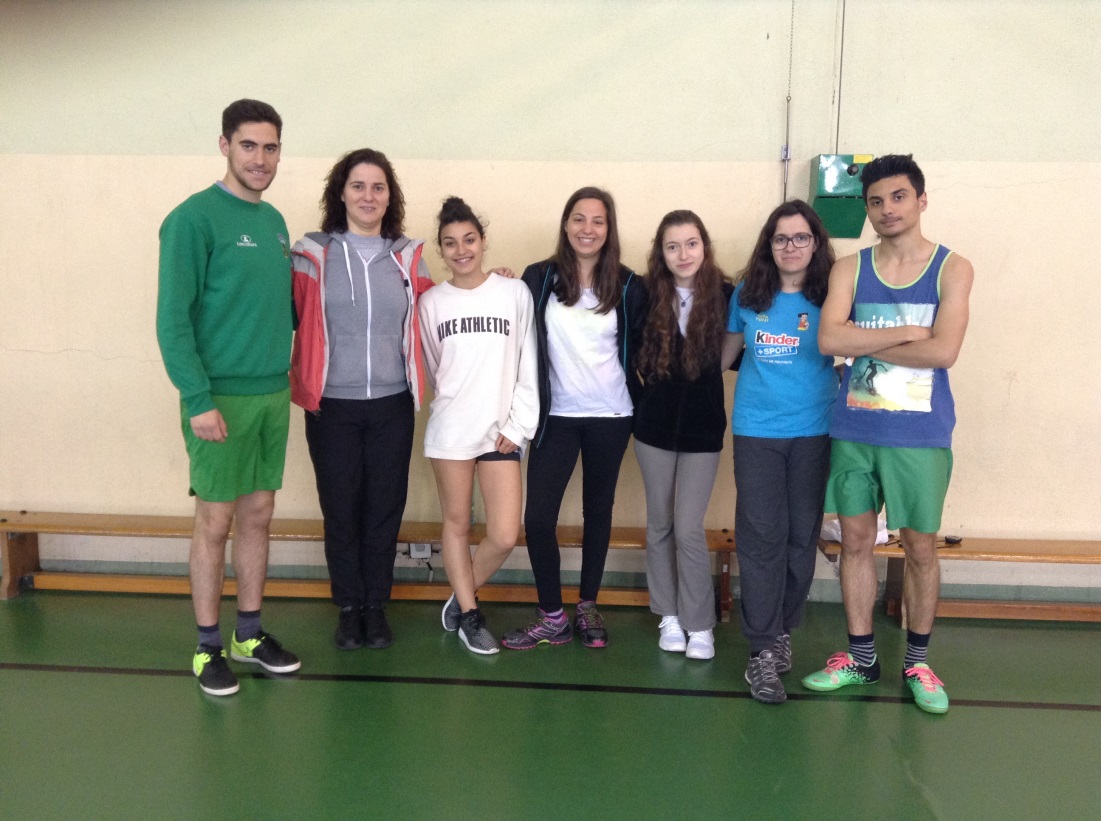 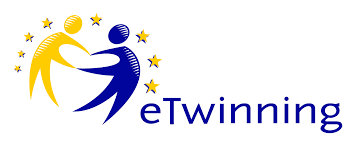 MUSIC MAKES THE PEOPLE COME TOGETHER
October2015

to

June
2016
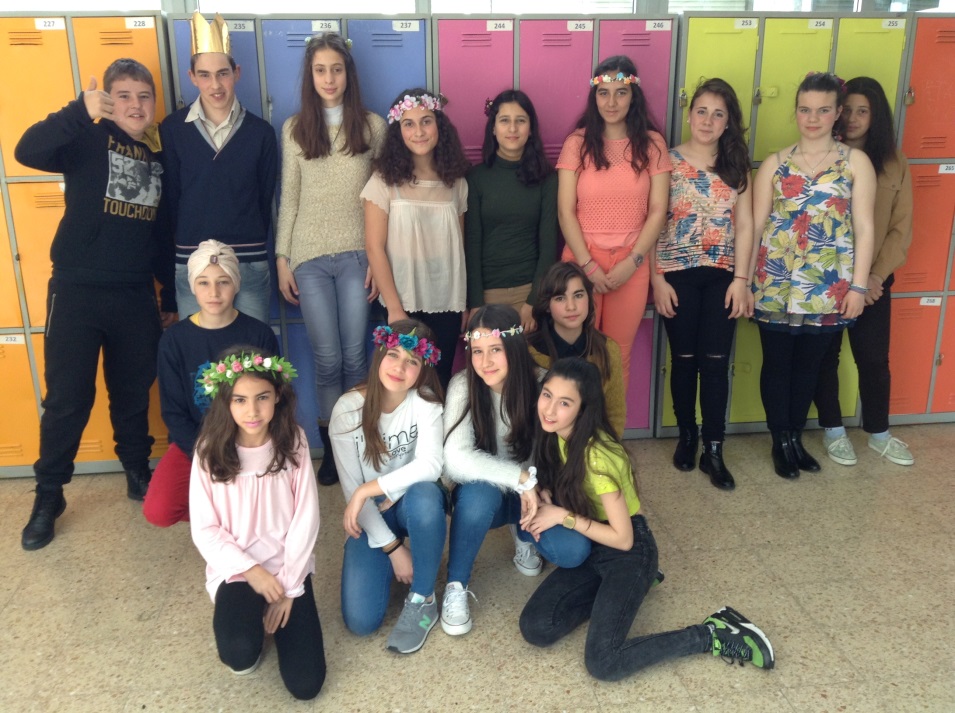 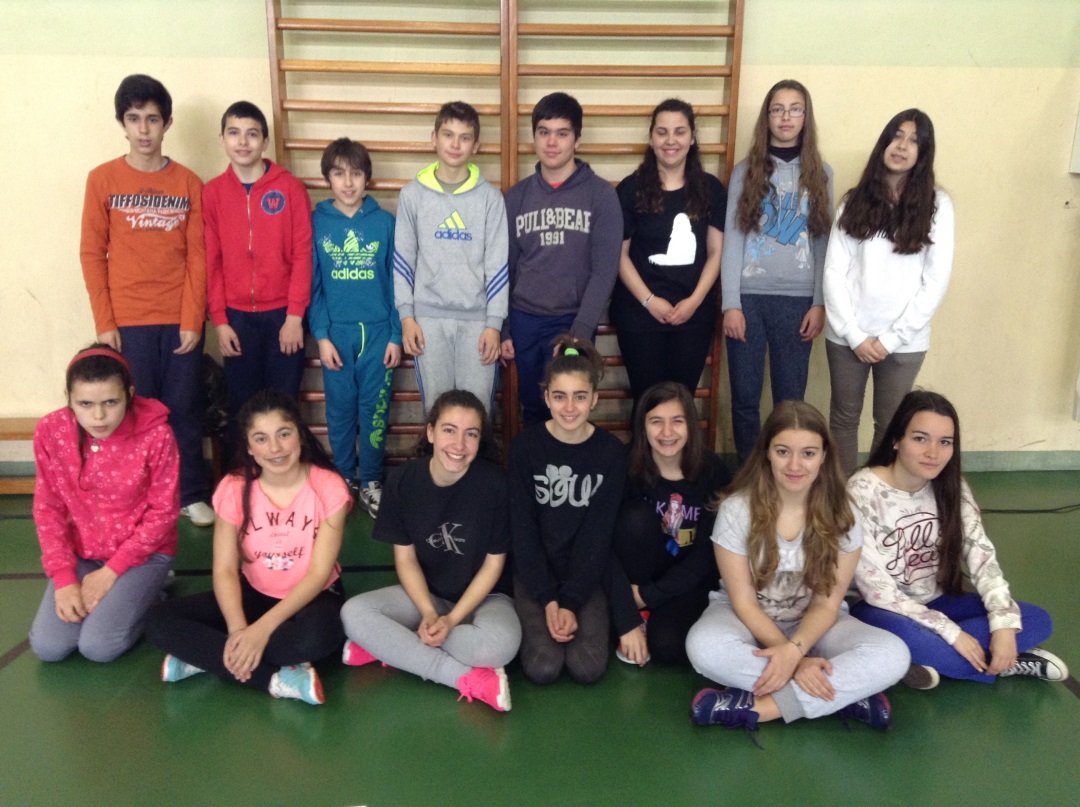 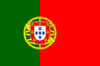